Candidate Information WorkshopJune 7, 2022 Primary Election
Santa Cruz County Clerk
January 12, 2022
Candidate’s Handbook is posted online at www.votescount.us Hard copies available at Clerk/Elections.
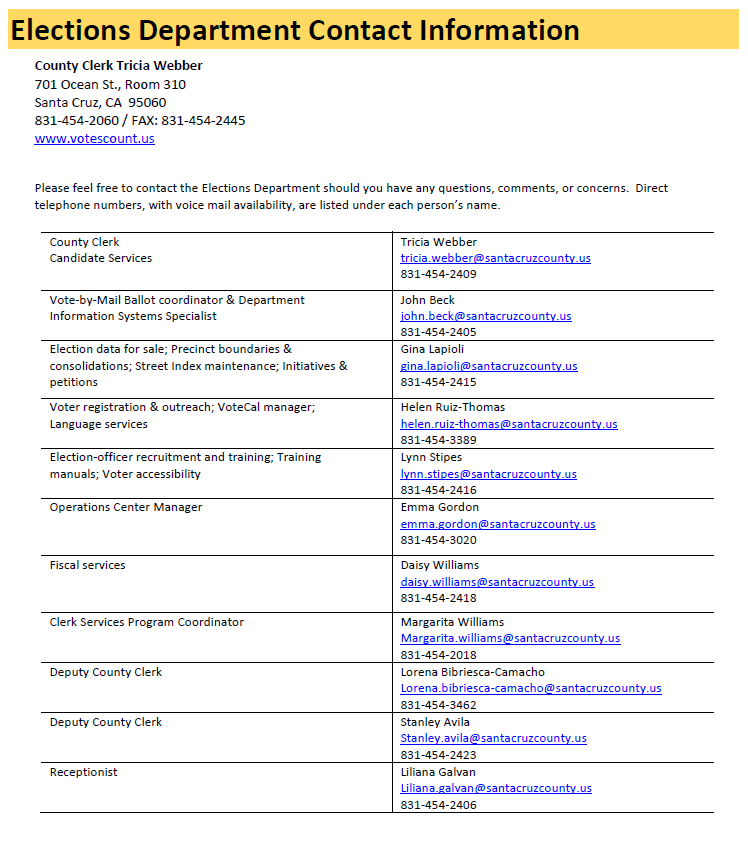 How to contact us. Ask questions. Get help!
State and Federal Offices
State and Federal Offices
Who to call for election violations?
False or misleading campaign materials (No agency enforcement. These issues are dealt with in court).
Violations of the Political Reform Act: contact the Fair Political Practices Commission at www.fppc.ca.gov, 866-275-3772.
Election fraud: contact your local district attorney, 454-2400, or the California Secretary of State at www.sos.ca.gov, 916-657-2166.
Vandalism or requirements concerning campaign signs: contact local city attorney or district attorney, or local law enforcement.

In other words…  not my office!
Key Dates and Deadlines
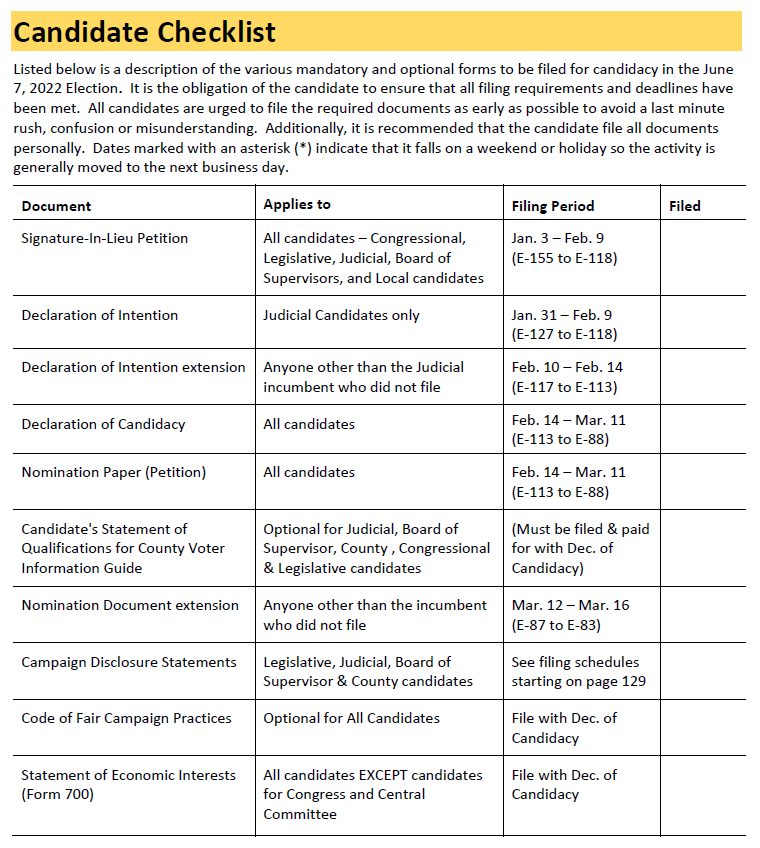 Candidate Checklist
Use our website! 
www.votescount.us
Offices on the ballot
Nominees for: 
Congress
State Assembly
Superior Court Judge – 4 seats
County Supervisor, 3rd District
County Supervisor, 4th District
Assessor-Recorder
Auditor-Controller-Treasurer-Tax Collector
County Clerk
County Superintendent of Schools
District Attorney/Public Administrator
Sheriff-Coroner
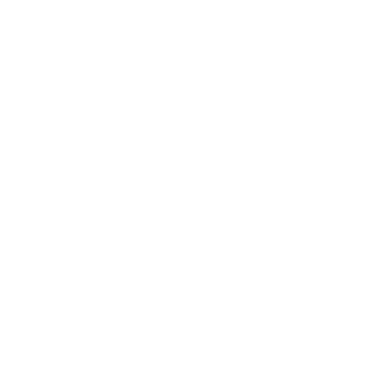 Filing for Candidacy
For most offices, you must be a registered voter of the jurisdiction and in some cases, you must live in the subdivision of the jurisdiction (trustee area/division/district) in order to run for office.
You can look up the jurisdictions you live inonline at www.votescount.us 


There are laws and court cases governingresidence and domicile.
Where you live determines what you can run for
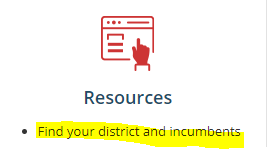 Incompatibility of office
The State of California Attorney General’s Office has issued many opinions about incompatibility of offices. Here are eight examples of incompatible offices: 
1. The offices of city councilman and school district board member where the city and the school district have territory in common; 
2. fire chief of a county fire protection district and member of the board of supervisors of the same county; 
3. high school district trustee and trustee of an elementary school district which is wholly within the geographic boundaries of the high school district; 
4. water district director and a city council member; 
5. county board of supervisors member and community college board member; 
6. water district director and a school district trustee having territory in common; 
7. deputy sheriff and county supervisor; and 
8. county planning commissioner and county water district director. 
If you have a question about whether two public offices which you hold or seek to hold would be considered incompatible, contact the Attorney General’s office at 800-952-5225 or visit their website, www.oag.ca.gov.
Name and Ballot DesignationFollow SOS Ballot Designation Regulations!
Name and Ballot Designation

Follow SOS Ballot Designation Regulations!
If you choose to submit a Candidate’s Statement of Qualifications, you must file and pay for it at the time you file your Declaration of Candidacy. 
The cost is an estimate, and you will receive a refund or invoice a month or more after the election if you overpaid or underpaid. 
Statements are limited to 200 words for most offices. 250 words for Congress and State Legislative offices. 
Statements must be in English.
One statement with English and Spanish or other language will not be accepted. 
You can pay to have it 
printed & online in English, 
printed and online in English and Spanish, 
online only in English or 
online only in English & Spanish.
Candidate Statement of Qualifications – Optional
Type your statement. Proof it. Statements will be printed as filed. 
Limit your statement to a recitation of your own personal background and qualifications.
Do not reference other candidates for that office or another candidate’s qualifications, character, or activities. 
Candidates for nonpartisan offices shall not include your party affiliation nor membership or activity in partisan political organizations.
No statement shall contain any false, slanderous or libelous statements. 
You are encouraged to limit your statement to 3 paragraphs.
All text will be formatted flush left – no indents will be allowed.
On the line below your name, you may provide your occupation, phone number, email, website address, and/or age, if it fits on one line. 
Your name should be the same as your name on the ballot. Occupation should be the same or similar to your ballot designation.
Statements are printed in the county Voter Information Guide in 9-point ClearViewADA font.
Bolding, CAPITALIZING, underlining, bullets and centering text are not permitted. If the statement contains any bolding, capitalizing (other than abbreviations or acronyms), underlining, and centering of text, the text will be converted to normal text without these attributes.
Limited use of italics is permitted.
Content and Format of your Statement of Qualifications
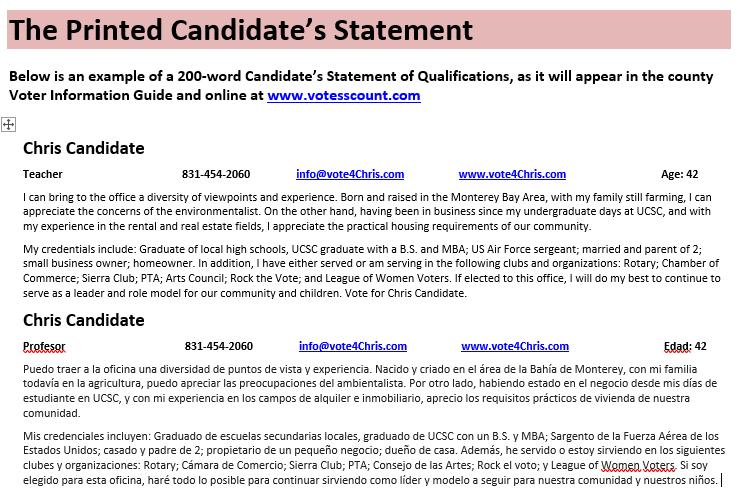 Candidate Statements must be submitted in an electronic format or pay $100 extra!!
E-mail your statement to candidates@votescount.us or bring in on a thumb drive. 
File ONE signed hard copy by the deadline. 
Payment: The statement may be paid for by check made payable to the County Clerk or cash if the candidate is using personal funds and will not be reimbursed through their campaign committee.  The fee shall be paid at the time candidates file their Declarations of Candidacy.
Statements may not be changed but may be withdrawn no later than 5pm on March 14. If there is an extended filing time, no later than 5pm on March 17.
Filing your Statement of Qualifications
Important notices about Statements of Qualifications
Cost of Statement of Qualifications
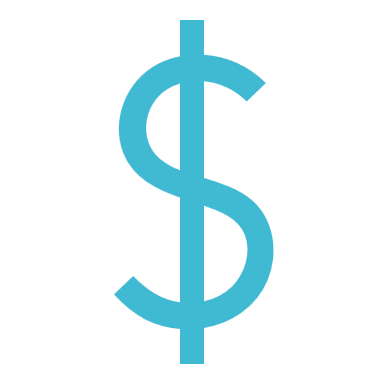 Cost Formula:  The cost of the Candidate’s Statement is based on a quarter page for 200-word statements or half page for 250-word statements.  
The estimated cost of printing  the statement in the county Voter Information Guide and posted online is $320, plus $.03 per voter in the district for printing and mailing the voter guide.  
Candidates who do not submit their statement in a readable electronic format will pay $100 extra.
The optional Spanish statement will be $150 extra for print & online or online only.
Candidates can opt to have their statement posted online only for $320 in English, and $470 in English & Spanish.
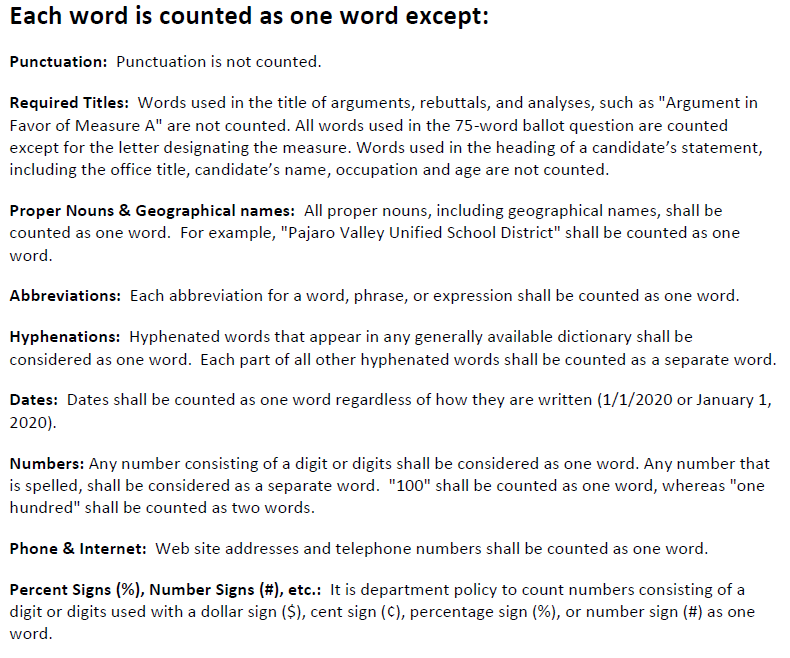 How to count words
Registration and Election Data
Confidential Voter File
Pursuant to Elections Code Sections 2187, 2188 and 2194, voter registration information is available to persons or groups for election, scholarly, journalistic or political purposes, or governmental purposes, as determined by the Secretary of State.  Each written request to view, purchase, or use voter registration information must be submitted in person and with identification on an application available at the Santa Cruz County Elections Department.
Form to purchase voter file data is online at www.votescount.us 
We also post who is purchasing data.
Voter Registration
Voter Registration
Voters may return their ballot in one of the following ways:
Drop it off at one of our 24-hour drop boxes 
Aptos - Cabrillo College Parking lot R by the stadium
Aptos – Public Library, 7695 Soquel Dr.
Aptos - Polo Grounds near the dog park, 2255 Huntington Dr.
Ben Lomond - Highlands Park, 8500 Highway 9 
Capitola – 420 Capitola Ave in the City Hall parking lot
Felton - Covered Bridge Park at Mt. Hermon and Graham Hill Rd
Santa Cruz - 701 Ocean St in front of the County Government Center
Santa Cruz – 212 Church St in the public parking lot
Scotts Valley – 1 Civic Center Dr in the City Hall parking lot
Watsonville – 316 Rodriguez St in the municipal public parking lot 14
Watsonville – 1432 Freedom Blvd parking lot
UCSC Quarry Plaza
We will add up to two more drive-up drop off boxes for June.
Return it in person before and including Election Day at the County Elections Office or any of the City Clerks’ Offices.
Return it to a voter service center open Saturday, May 28 to Tuesday, June 7.
Mail it so it is received on time – ballots postmarked on or before Election Day and received by the June 14 will be considered received on time.
How to return your ballot after voting from home
In-person voting options will be available for voters to do any of the following:
Return a voted ballot
Obtain a second ballot
Vote on the accessible tablet
Vote a Spanish ballot on the tablet
Register and vote on the same day
Vote provisionally
Any other voting service
In-person voting locations will include the Santa Cruz County Clerk’s Office and Watsonville City Clerk’s Office. 
3 voter service centers to serve voters will open on May 28, and 15 more on June 4. All centers will remain open until, Tuesday, June 7. 
All centers will adhere to public safety guidelines regarding mask wearing, disinfecting, physical distances, and any other protocols that may be in place. Since this is an evolving situation and there is no way to know what will be happening in October, voters are directed to check the Santa Cruz County Elections Department’s website at www.votescount.us for the latest voting information.
In-person voting options.
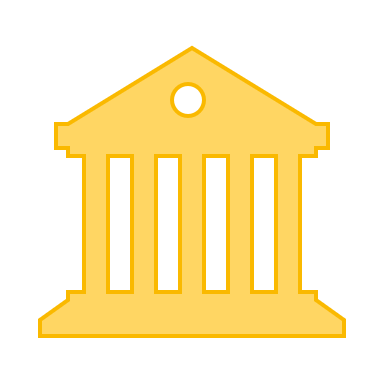 Vote-by-mail safeguards
Postmark + 7
Vote-by-mail ballots that are postmarked on or before Election Day or is time stamped or date stamped by a bona fide private mail delivery company on or before Election Day and received by the county elections official by the 7th day after the election shall be considered received on time. 
The signature on the ballot envelope is compared to the signature on file. 
Cure for unsigned ballot envelopes or non-comparing signatures
Voters who failed to sign their vote-by-mail ballot envelope or has a signature that does not compare to what is on file will have until 2 days prior to the certification of the election to provide a signature on a Signature Statement to the County Elections Department. The Signature Statement may be returned to the County Elections Official by mail, FAX, email, hand-delivered, or dropped off at a voter service center or drop box. 
No one can solicit the vote of a vote-by-mail voter, or do any electioneering, while in the residence or in the immediate presence of the voter, and during the time he or she knows the vote-by-mail voter is voting.
Any person who knowingly violates this section is guilty of a misdemeanor.
Know the laws!What you can and can’t do
Know the laws!

What you can and can’t do.
Raising and spending money
More campaign filing forms!
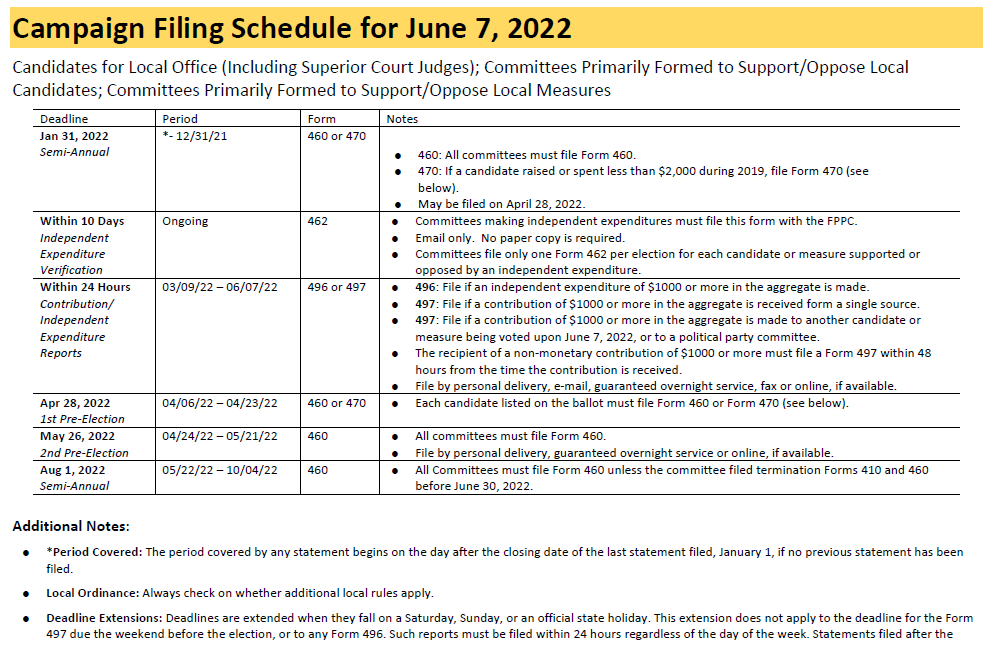 There are no provisions for granting “extensions” of the filing deadlines.
If a candidate, officeholder, or committee is required to file a statement and has failed to do so by the deadline, we will:
Call you
Provide written notice that statement must be filed within 10 days (5 days for 2nd Pre-Election Statement) noting that a fine of $10 per day beginning the day after the filing deadline until the date the statement is filed will be assessed unless waived by the Elections Official.  The maximum penalty is $100 or the total amount of contributions received or the total amount of expenditures made (whichever is greater) during the period covered by the late statement.
Fines may not be waived if statement is not filed within 10 days after specific notice is sent by the elections official (or 5 days for 2nd Pre-Election Statements).
Failure to file a statement after appropriate notice will be referred to an enforcement official and can result in substantial criminal, civil and administrative penalties.
Don’t be late!
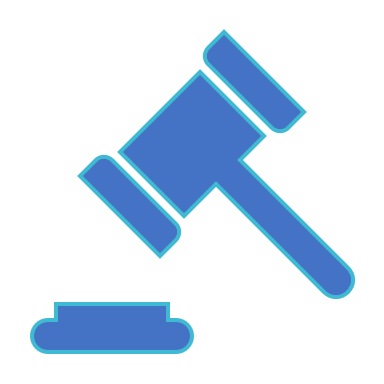 Email:  advice@fppc.ca.gov
or
Phone:  866-ASK-FPPC (1-866-275-3772)Telephone advice is availableMonday through Thursday: 9am - 11:30am
Other Resources:
Candidate Toolkit: http://fppc.ca.gov/learn/campaign-rules/candidate-toolkit-getting-started.html
Online video and slides: http://www.fppc.ca.gov/learn/campaign-rules/candidate-and-treasurer-online-video.html
Workshops: available on the FPPC website https://www.fppc.ca.gov/learn/training-and-outreach.html
Need Help? Contact the FPPC!
Two of my favorite pages in the Candidate’s Handbook
Form 700 Conflict of Interest Statement
Write-in CandidatesFile April 11 to May 24
Election NightPolls close at 8pmBallot drop boxes close at 8pm
The Canvass is the official tally of votes for any given election. The purpose of the canvass is to account for  every ballot cast and ensure that every valid vote cast is counted accurately in the final election totals. 
The Canvass accounts for every ballot cast on Election Day, every qualified returned ballot from voters who voted using the ballot we mail them, every qualified Same Day Voter Registration ballot, every accepted provisional ballot, every challenged ballot, and every qualified military and overseas ballot.
The Canvass enables an election official to resolve discrepancies, correct errors, and take any remedial actions necessary to ensure completeness and accuracy before certifying the election. 
Estimated number of outstanding ballots will be prepared by Friday, including the number of Same Day and Provisional Ballots. We will not have the number by district until the ballots are all keyed in as returned.
There are several audits conducted during the Canvass to verify the results including a 1% manual tally of the results making sure every contest is audited.
The CanvassLike fine wine, it takes time.
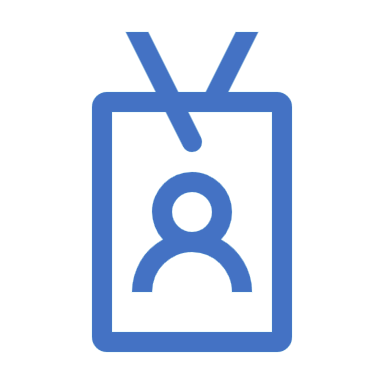 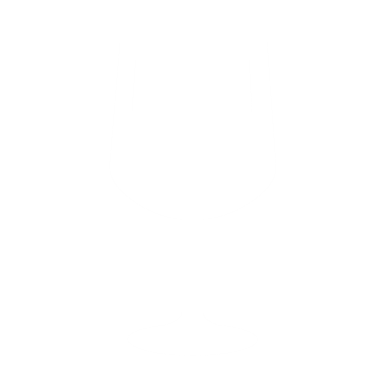 Questions?Feedback?